Moderní technologie a bezpečnost
Bezpečnost v kyberprostoru II.
Jakub Drmola
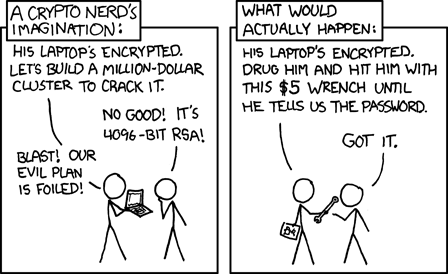 Typy aktérů
ideologie
hacktivismus		milice

kyberterorismus
špionáž

sabotáž
stát
jednotlivec
finanční kriminalita

krádeže identity
zisk
Příklady aktérů
ideologie
Anonymous			SEA

		???
PLA 61398

Equation 
Group
stát
jednotlivec
Russian Bussiness Network, vDOS
zisk
Příklady útoků
ideologie
#OP Payback			Estonsko
						2007
		???
Flame

Stuxnet
stát
jednotlivec
DDoS for hire „nigerijský princ“ ransomware
zisk
CIA(n)
confidentiality
integrity
availability
(nonrepudiation)
APT
Advanced Persistent Threat
primárně státní aktéři
primárně strategicky či politicky motivovaní
https://apt.securelist.com/
jména …
Hlavní státní aktivity
špionáž (Flame, Sandworm, GhostNet)
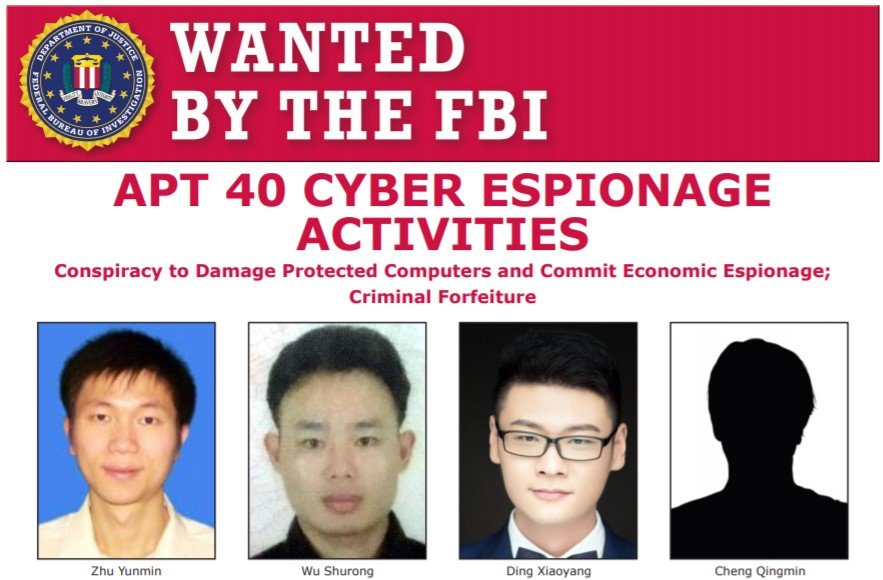 Hlavní státní aktivity
špionáž (Flame, Sandworm, GhostNet) 
sabotáž (Stuxnet, Shamoon, Petya)
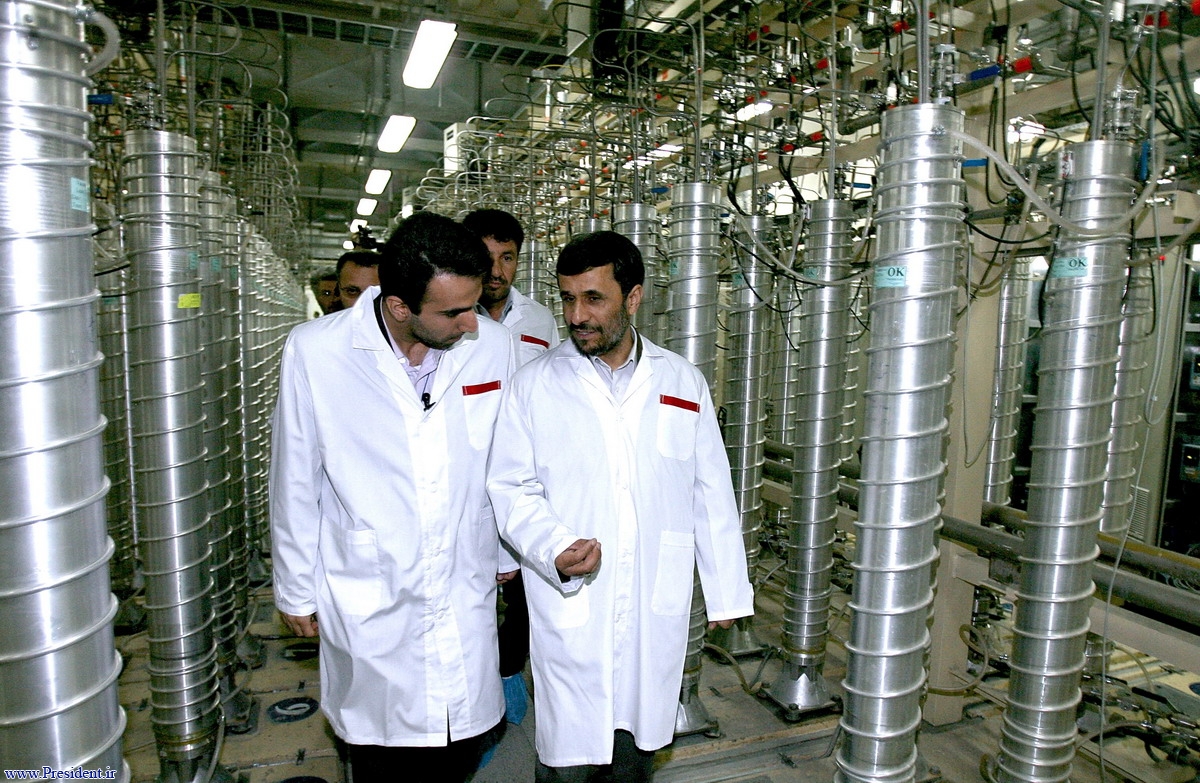 Hlavní státní aktivity
špionáž (Flame, Sandworm, GhostNet) 
sabotáž (Stuxnet, Shamoon, Petya)
cenzura (Great Firewall of China)
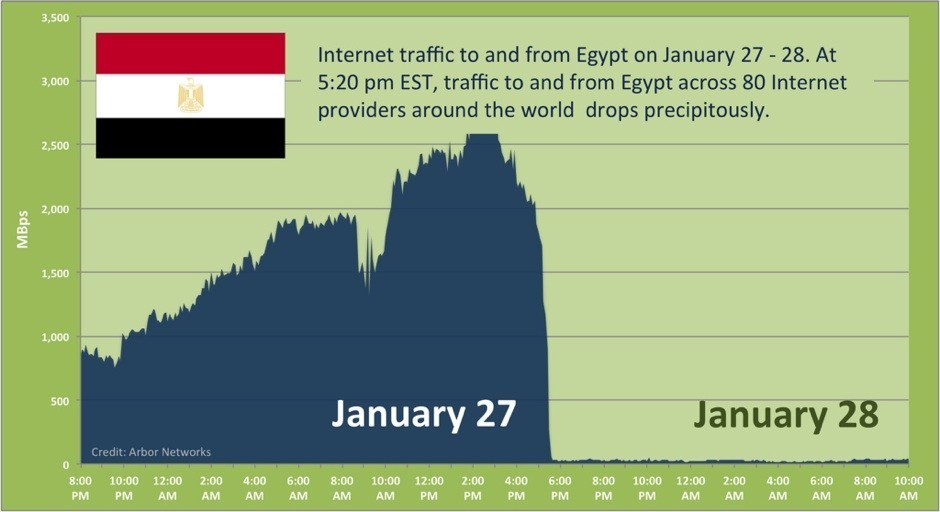 Hlavní státní aktivity
špionáž (Flame, Sandworm, GhostNet) 
sabotáž (Stuxnet, Shamoon, Petya)
cenzura (Great Firewall of China)
informační válka/propaganda (Agentstvo Internet-Issledovaniy)
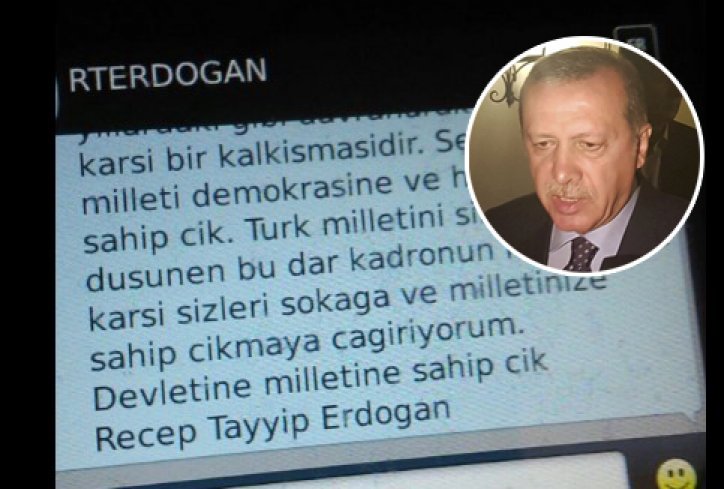 Hlavní státní aktivity
špionáž (Flame, Sandworm, GhostNet) 
sabotáž (Stuxnet, Shamoon, Petya)
cenzura (Great Firewall of China)
informační válka/propaganda (Rusko)
demonstrace síly (Estonsko 2007)
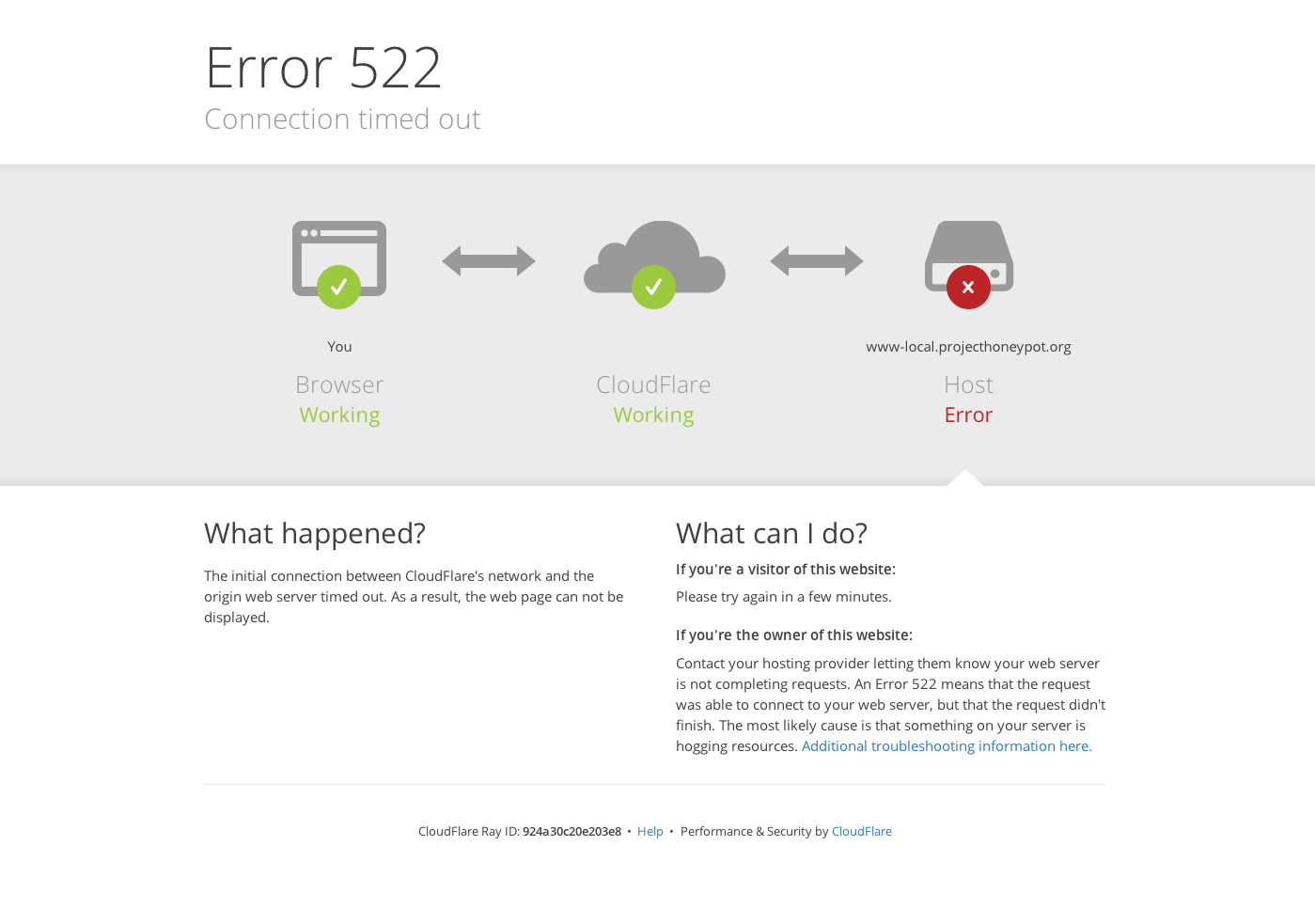 Hlavní státní aktivity
špionáž (Flame, Sandworm, GhostNet) 
sabotáž (Stuxnet, Shamoon, Petya)
cenzura (Great Firewall of China)
informační válka/propaganda (Rusko)
demonstrace síly a nelibosti (Estonsko 2007)
podpora konvenčních operací (Gruzie 2008, Orchard 2007)
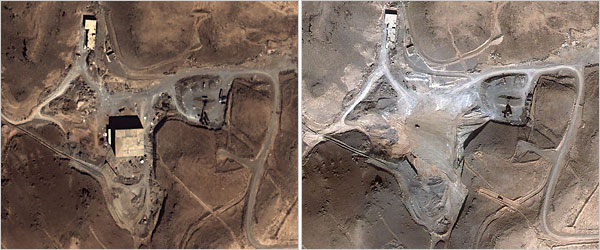 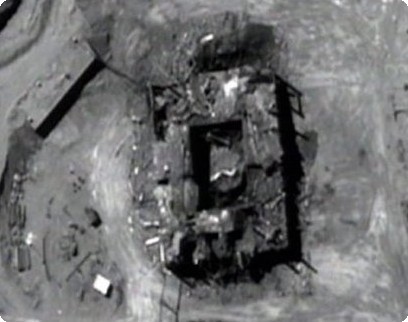 Demýtizace
sibiřský plynovod 1982 
mrtvý mafián
Lodz 2008
německá slévárna 2014
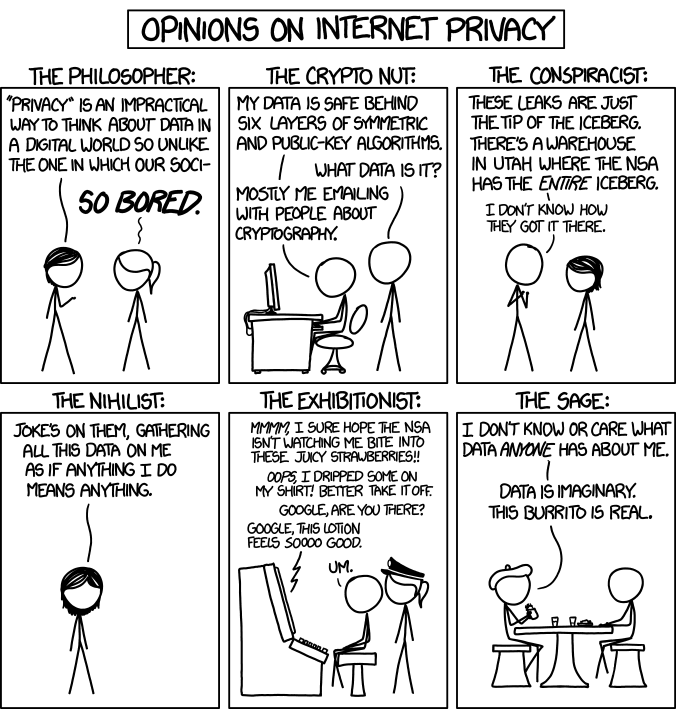